МОУ «Косланская СОШ»,  Удорский район, Республика Коми
Презентация к сценарию урока в 5 классе по теме «Луговые почвы»,
по программе УМК 5 класс "Природоведение", 
автор А.Е. Андреева
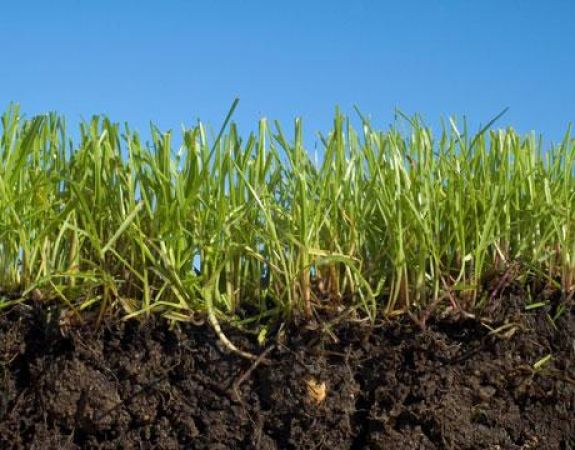 Иевлева 
Светлана Геннадьевна, 
учитель биологии
2014 год
Луговые почвы
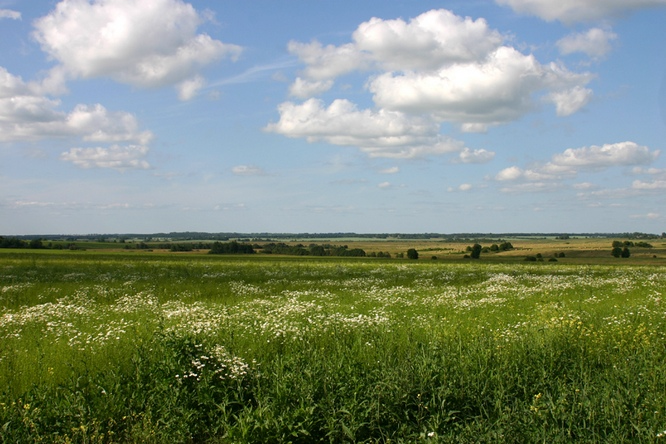 Используя текст учебника на стр. 173 дайте ответы на вопросы:

В каких природных зонах формируются луговые почвы?
        (в разных природных зонах)

2. Где расположены луговые почвы?
        (в поймах рек, под луговой  растительностью)
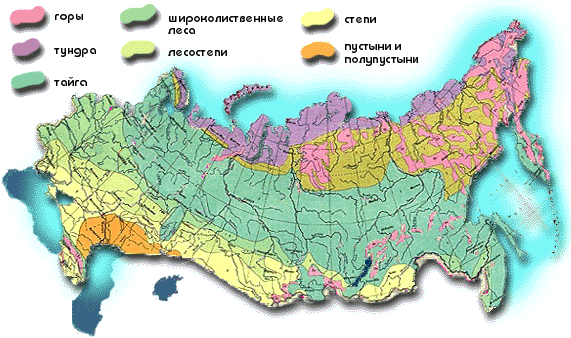 Рассмотрите рис. 145 на стр.174.

Что изображено на рисунке?
       (почвенный профиль)

2. Что показано буквами А, В, С?
(горизонты – А – гумусовый; В- переходный; С -  материнская порода)

3. Что показано стрелками синего цвета?    
       (капиллярная вода)
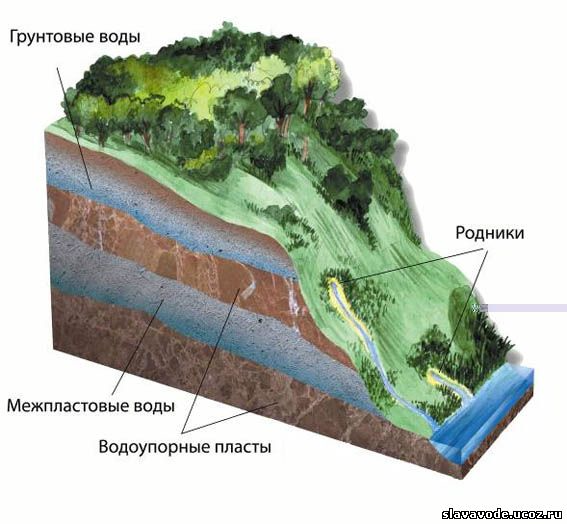 В тексте п.48, стр.174 учебника найдите ответ на вопрос:
Каково основное условие образования луговых почв?
А) Глубокое залегание грунтовых вод;
Б) Постоянная подпитка почвы грунтовыми водами;
В) Засушливый климат.
Б) Постоянная подпитка почвы грунтовыми водами;
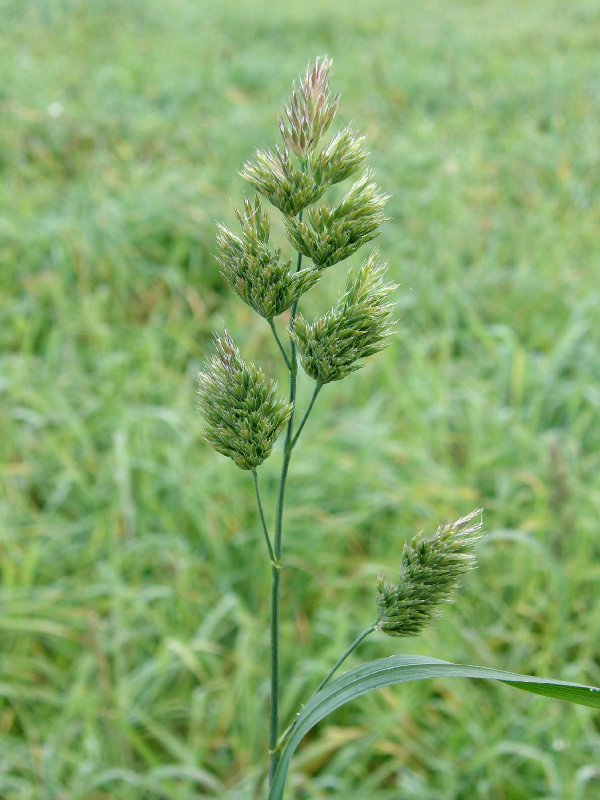 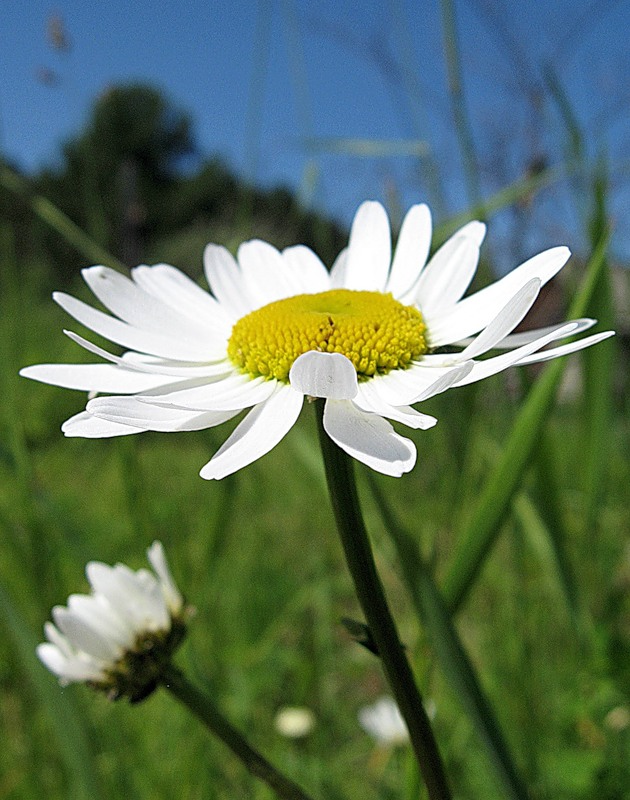 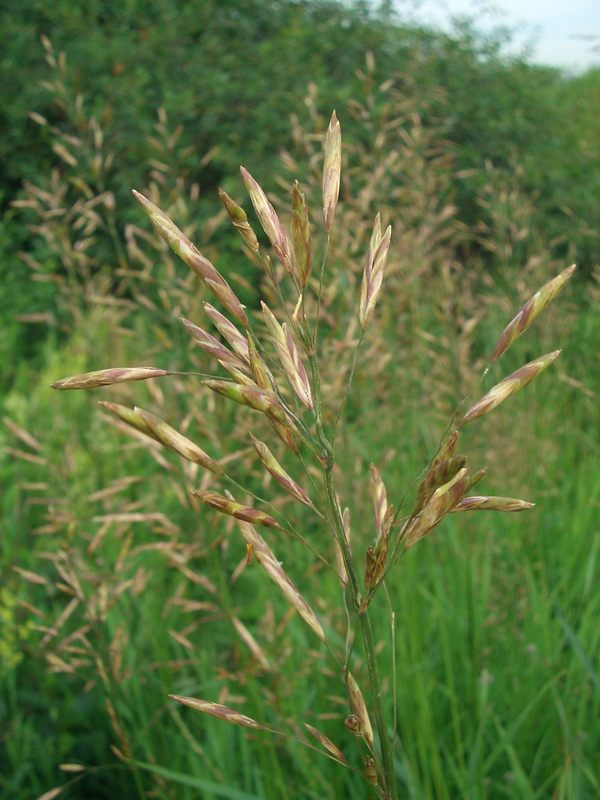 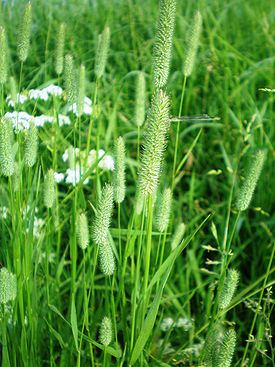 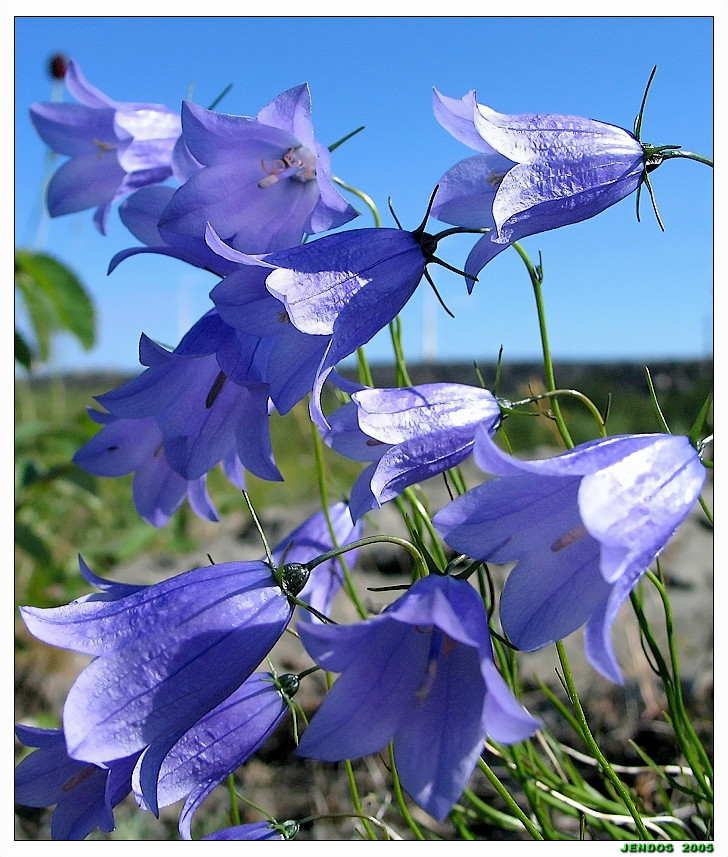 Сопоставьте луговые  растения с их названиями.
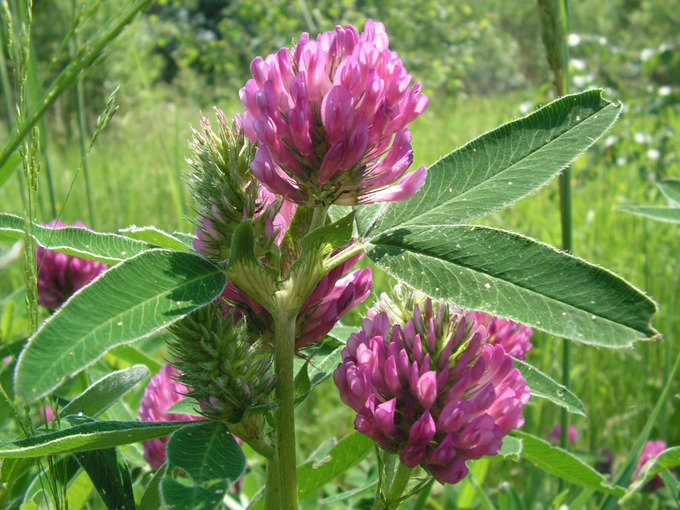 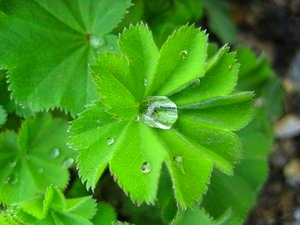 клевер
ежа
колокольчик
кострец
манжетка
тимофеевка
поповник
Используя текст учебника на стр.174, выясните что называют дёрном и как он образуется?
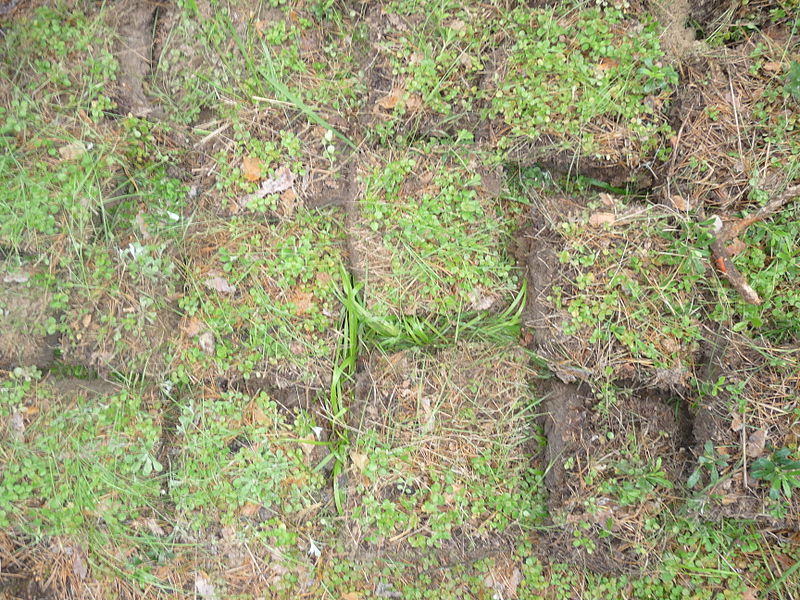 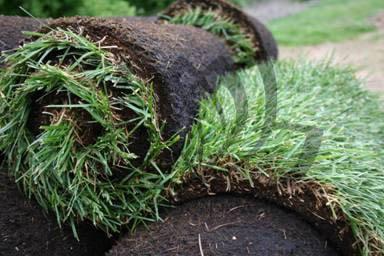 На протяжении сотен лет жители Норвегии покрывали крыши своих домов дёрном. В результате на крышах формировались сообщества луговых растений, а на некоторых прорастали даже деревья.
Подобные крыши являются прекрасной тепловой изоляцией, сглаживающей резкие скачки температуры. В таком доме летом прохладно, а зимой тепло.
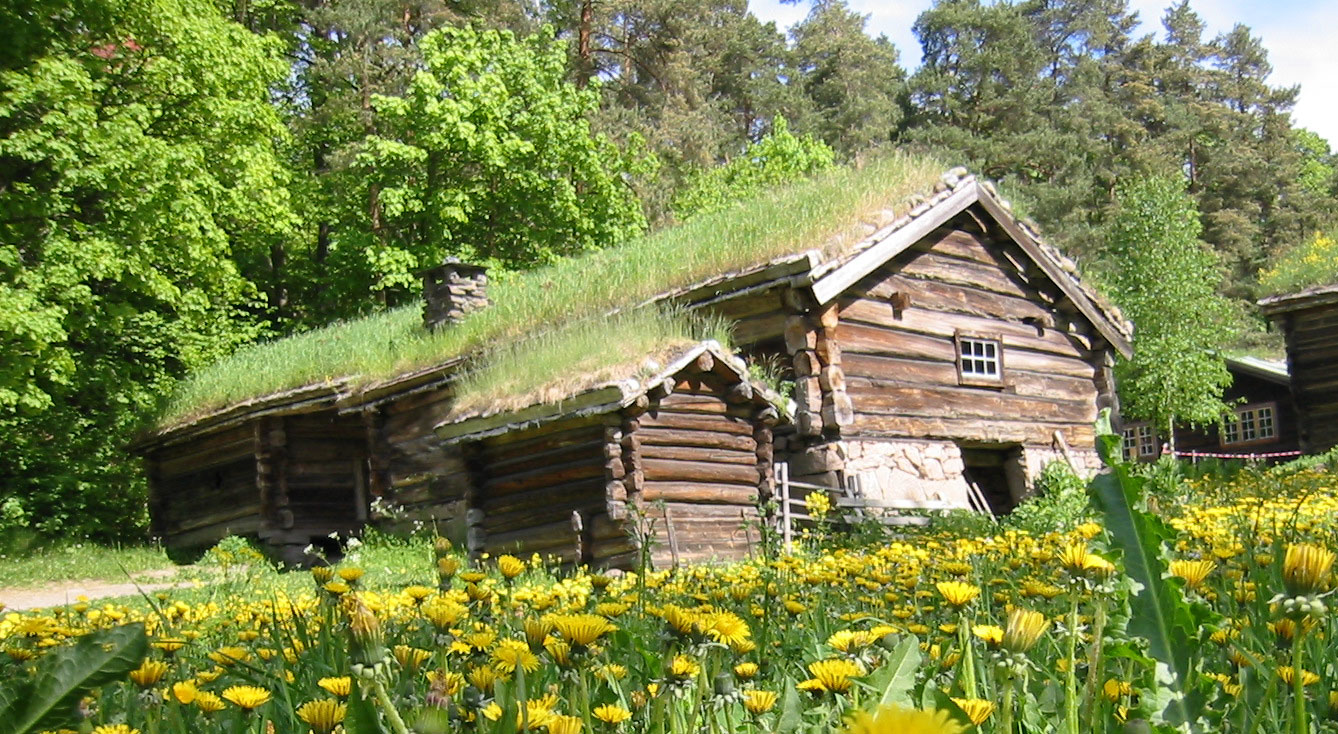 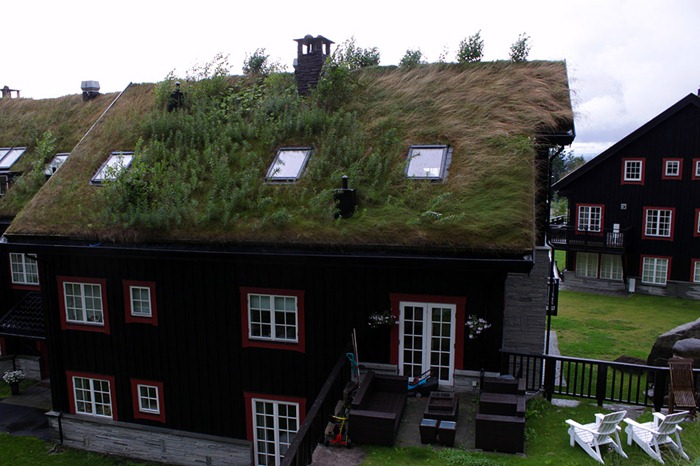 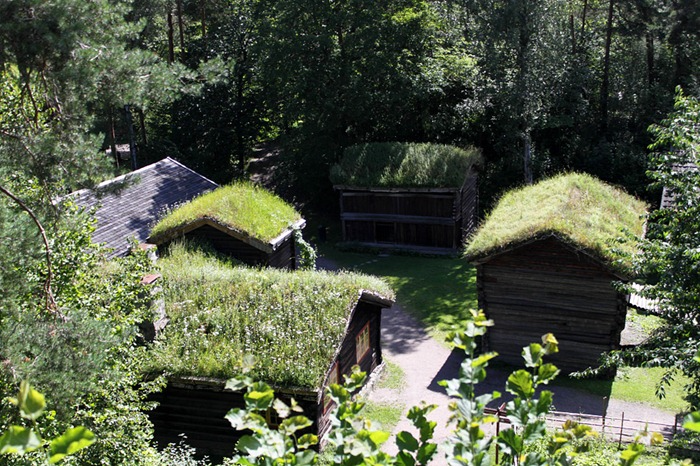 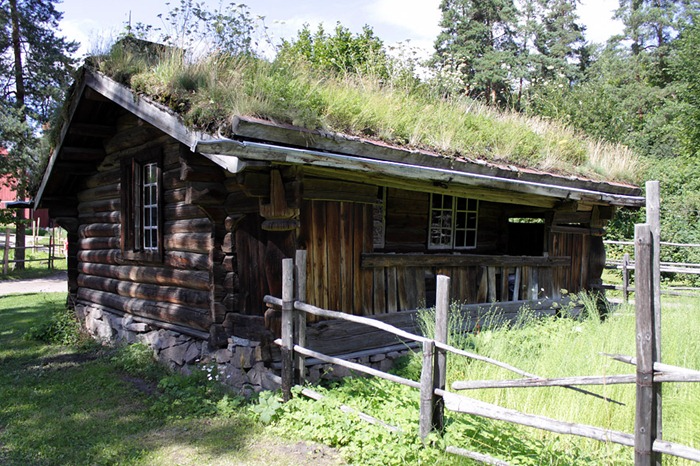 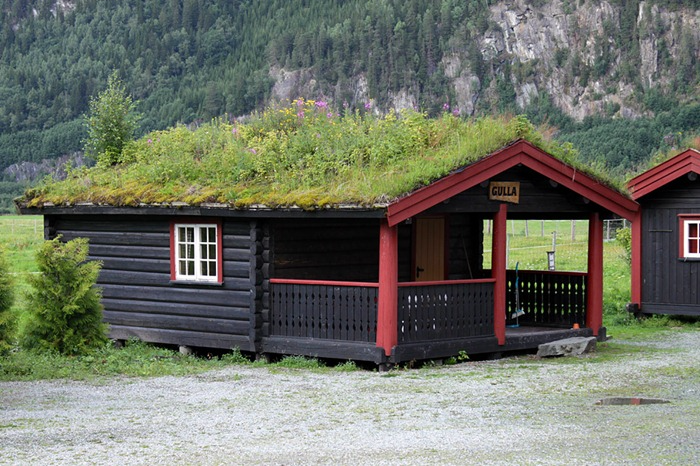 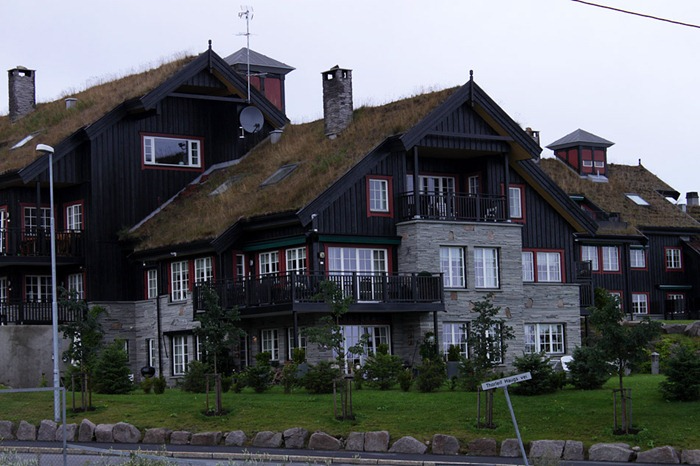 Закончите предложение:
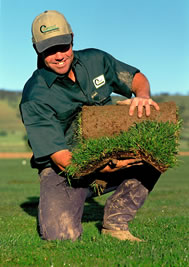 Мощный корневой слой под луговой растительностью называют _________ .
дёрном
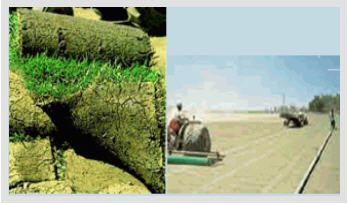 Я ЭРУДИТ
Домашнее задание:
Пользуясь дополнительной литературой, выпишите в тетрадь названия луговых растений, о которых не говорилось на уроке.
Прочитайте параграф 48.
Источники:
http://otvet.mail.ru/question/97535846
http://ms-seo.de/logs/laying-sod
http://iclass.home-edu.ru/mod/glossary/view.php?id=268137&mode=author&hook=%D0%95&sortkey=FIRSTNAME&sortorder=asc&fullsearch=0&page=-1
http://stroyitel.eu5.org/?p=71